Motivation for Spiritual MinistryRomans 1:8-17
Mutual Encouragement  vv. 8-13
	a.  Thankfulness  v. 8
	b.  Longing  vv. 9-11

Sense of Obligation  
	vv.  13-15
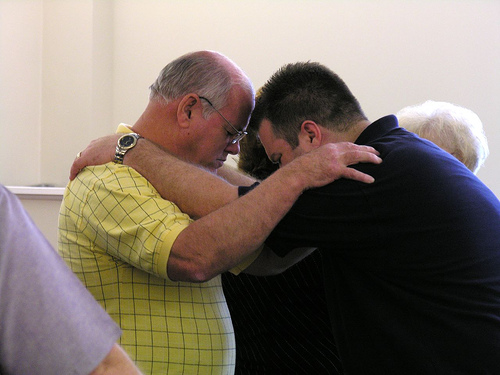 [Speaker Notes: Mutual Encouragement  vv. 8-13
	a.  Thankfulness  v. 8
	b.  Longing  vv. 9-11

Sense of Obligation  
	vv.  13-15]
Motivation for Spiritual MinistryRomans 1:8-17
Conviction of the Power of the 
	Gospel  vv. 16-17

“For He made Him who knew no sin
to be sin for us, that we 
might become the 
righteousness of
God in Him.”
2 Corinthians 5:21
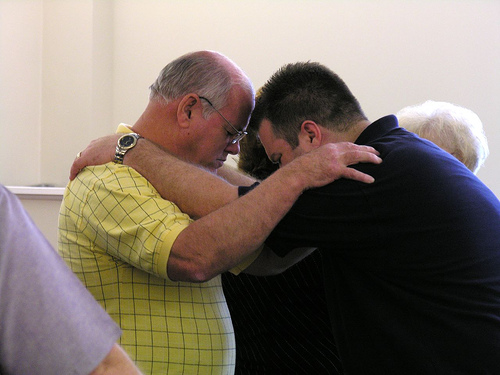 [Speaker Notes: Conviction of the Power of the 
	Gospel  vv. 16-17

“For He made Him who knew no sin
to be sin for us, that we 
might become the 
righteousness of
God in Him.”
2 Corinthians 5:21]
Motivation for Spiritual MinistryRomans 1:8-17
Applications:
Do you have the power of God in your life?
Do you realize you are a debtor to all men to share what God has done
	for you?
Purpose not to be 
	ashamed of what
	the Lord has done in
	your life!
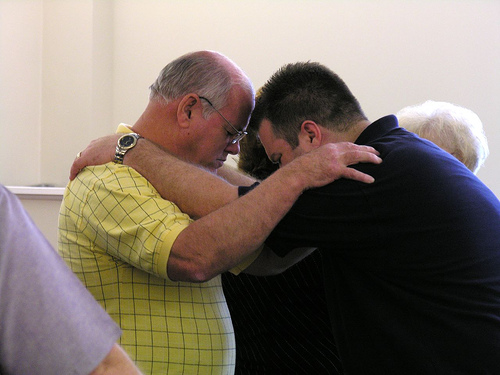 [Speaker Notes: Applications:
Do you have the power of God in your life?
Do you realize you are a debtor to all men to share what God has done
	for you?
Purpose not to be 
	ashamed of what
	the Lord has done in
	your life!]